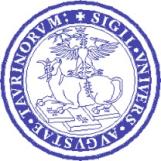 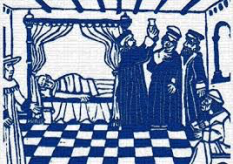 Antiphospholipid SyndromeWHAT’S NEW?
Savino Sciascia, MD, PhD

Center of Research of Immunopathology and Rare Diseases-CMID
University of Torino
AADEA
Cordoba, Feb 2018
[Speaker Notes: Adding Domain 1
New therapies
HCQ in pregnancy
NATURE REVIEW RHEUMAT In press (figure for mechanism). 
The need for for Therapeutic approaches in TMA in SLE/APS]
Agenda
What to do when anticoagulation fail?

‘New' avallabile treatments

Target therapy in APS

Is it possible to stop anticoagualtion?
CASE 1

Jan 2014. A 33-year-old woman presented to A&E complaining SOB. A V/Q scan confirmed a diagnosis of bilateral PE. 

No provoking factors. 
Inherited thrombophilia negative


She was started on Rivaroxaban.
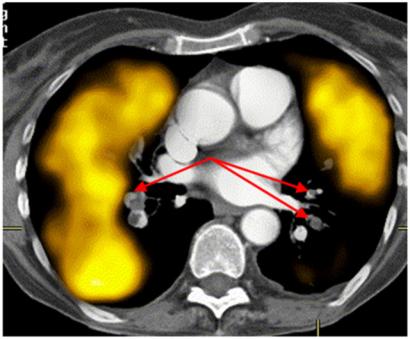 Coregistered CTPA and perfusion SPECT scans (transverse slice) demonstrating extensive perfusion defects on SPECT.  Findings correspond to proximal bilateral PE shown on CTPA (arrows)
PMH: unremarkable. 

PE: She had a livedo reticualaris on the legs and the inferior part of the trunk

Plts 110-120.00 

ANA, ENA, anti-dsDNA and Inherited thrombophilia neg
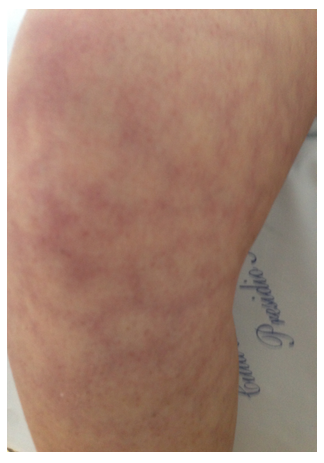 LA, aCL and aBeta2GPI +ve
RAPS Trial
Prospective, randomised, controlled, Phase II/III, non-inferiority trial
Randomisation 1:1 warfarin vs rivaroxaban
Open label
Primary end point at 42 days (endogenous thrombin potential a key parameter of the Thrombin Generation Test)
156 patients
24 month total trial duration
effective and safe alternative in patients with antiphospholipid syndrome and previous venous thromboembolism
Lancet Haematol. 2016;3:e426-36.
DOAC and APS
Safe in patients with VTE 
Rheumatology. 2016;55:1726-35.


No solid data in patients with arterial events (Relapse!)
Semin Thromb Hemost. 2017 Feb 14


Careful when interpreting LA testing in patients on DOAC
(e.g. Rivaroxaban acts through FXa as DRVVT) 
Clin Chem Lab Med. 2017;55:91-101.
Case 2
RR			          39 yrs

Age 24		SLE and aPL+ve
				unprovoked PE

6 years		 VKA with good TTR
				(INR 2-3)

Age 	30		new unprovoked PE

				What to do when VKA fail?
Cases of  refractory APS: no evidence!
Check compliance and TTR for patients onVKA
Cases of  refractory APS: no evidence!
Add LDA

PROs: relative safe
CONs: is it adding something in terms of venous TPx?

N Engl J Med. 1995;332:993-7
Cases of  refractory APS: no evidence!
Increase VKA INR 3-4

PROs: efficacy as venous TPx
CONs: bleeding risk, difficulties in mantaining TTR
				
N Engl J Med. 1995;332:993-7.
Cases of  refractory APS: no evidence!
Add HCQ

PROs: relative safe
CONs: is it adding enough in terms of venouns TPx?


J Thromb Haemost. 2013;11:1927–9
Anti-CD20 depletion Therapy
Rituximab in APS mainly for extra-criteria manifestations 
(severe thrombocytopenia and leg ulcers)
Intern Emerg Med. 2017;12:1-7

Limited experience in thrombotic APS, mostly related to CAPS
Best Pract Res Clin Rheumatol. 2012;26:535-41.

PROs: relative safe, well-known drug now. 
CONs: is it adding enough in terms of venouns TPx? Off label. Costs

Which parameters to monitor as outcome?
IVIG
Anecdotal experience 

PROs: Safe, data on long term follow-up, can be use when concomitant infection occur

CONs: expensive, limited availability, variability in regimens, dose, length of treatment
Clin Exp Rheumatol. 2012;30:409-13.
Which parameters to monitor as outcome?
Case 3
RR			          24 yrs

Age 14		SLE
				Lupus nephritis WHO IV

6 years		iv cyclophosphamide/
				azathioprine

4 years		MMF: remission
RR				24 yrs

2014			Nephrotic  proteinuria (still on MMF)
		Hypertension
				
Ix				Creatinine	1.4 mg/dl
				24 hour protein    4.3 g/day
				
				anti-DNA negative
				ESR negative; CRP negative
				inactive urinary sediment					complement normal		                       			Renal Ultrasound and Doppler: neg
				LAC and aCL high titer
				(neg since 2013)
A renal biopsy showed two out of 21 glomuleruli to have global sclerosis. 

12/21 glomeruli displayed ischemic changes, with partly collapsed capillary loops, including accentuated, wrinkled and thickened walls and lumen obliterated by swollen endothelial cells. 

An artery with obliterative fibrous intimal thickening, most likely representing an organized thrombus, was found in an area presenting atrophy and interstitial fibrosis
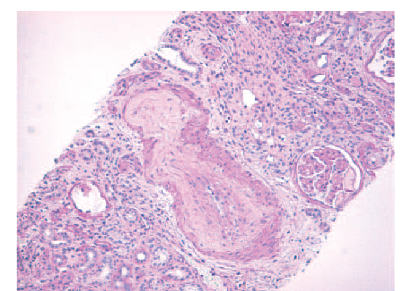 Dx			Antiphospholipid syndrome
				Thrombotic microangiopathy
				Lupus nephritis WHO Class IV

Rx			Warfarin INR 3 – 4
				Warfarin INR 2 – 3
				Warfarin INR 2 – 3 plus LDA?
Dx			Antiphospholipid syndrome
				Thrombotic microangiopathy
				Lupus nephritis WHO Class IV

Rx			Warfarin INR 3 – 4
				Warfarin INR 2 – 3
				Warfarin INR 2 – 3 plus LDA?

				Rapid improvement of 
				nephrotic proteinuria
Evidence fot Eculizumab in TMA in APS
Eculizumab is a recombinant full-humanized IgG2/IgG4 monoclonal antibody that blocks the formation of the terminal complex sC5b-9 and C5a by binding to the C5 complement component and consequently blocking its activation
pathway.
PROs: Safe, now used in several form of TMA, some evidence in LN+TMA or CAPS 

CONs: COSTS!

Rheumatol Int. 2017;37:1249-1255
Pathogenesis of Thrombosis and Vasculopathy in the APS.
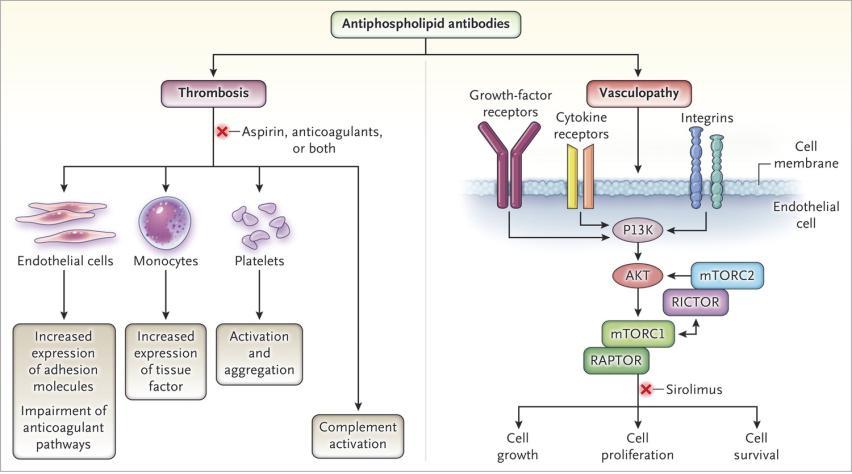 Eikelboom JW, Weitz JI. N Engl J Med 2014;371:369-371.
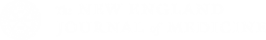 [Speaker Notes: Figure 1. Pathogenesis of Thrombosis and Vasculopathy in the Antiphospholipid Syndrome. The antiphospholipid syndrome is an acquired autoimmune disorder characterized by persistent elevation in levels of antiphospholipid antibodies, thrombosis, and in some cases vasculopathy. Although multiple mechanisms have been implicated in the pathogenesis of thrombosis, the cause of vasculopathy remains elusive. In this issue of the Journal, Canaud and colleagues 3 hypothesize that antiphospholipid antibodies, in binding to vascular endothelial cells in the kidneys, brain, or other organs, activate the signaling pathway of the mammalian target of rapamycin (mTOR). In response to extracellular and intracellular signals in the phosphoinositide 3-kinase (PI3K)–AKT pathway, the mTOR pathway regulates cell growth, proliferation, and survival. The mTOR enzyme is a component of two complexes, mTORC1 and mTORC2. The activity of mTORC1 is regulated by a subunit of the regulatory-associated protein of mTORC1 (RAPTOR), whereas the activity of mTORC2 is regulated by a subunit of the rapamycin-insensitive companion of mTOR (RICTOR). However, the two pathways are interconnected. Aspirin and anticoagulants are used for the prevention and treatment of thrombosis in patients with antiphospholipid syndrome. Sirolimus, which inhibits the mTORC1 pathway, has the potential to attenuate vasculopathy.]
CASE 4

39 yrs old woman
LA (strongly positive) aCL and aBeta2GPI neg
Screening for CTD: negative

4 pregnancies
	2 miscarriages (7 and 9 weeks) no treatment
	1 miscarriage on LDA
	1 fetal death (21st week) on LDA and prophylaxis dose of 	LMWH
	
Pregnant ???
CASE 4


39 yrs old woman
LA (strongly positive) aCL and aBeta2GPI neg
Screening for CTD: negative

4 pregnancies
	2 miscarriages (7 and 9 weeks) no treatment
	1 miscarriage on LDA
	1 fetal death (21st week) on LDA and prophylaxis dose of LMWH
	
Pregnant

	on LDA and prophylaxis dose of LMWH
	on LDA therapeutic dose of LMWH
	IVIG?
				Tincani, Lupus 2003

	add low-dose prednisone?
				Bramham, Blood, 2011
The impact of hydroxychloroquine treatment on pregnancy outcome in women with antiphospholipid antibodies.
Observational retrospective study

170 pregnancies in 96 women with persistent aPL were included in this study. 

Sixty-five pregnancies occurred in 31 women who had been treated with HCQ for at least six months prior to pregnancy and then continued throughout gestation (Group A). 

119 pregnancies occurred in 65 women who had not been treated with HCQ during pregnancy (Group B)
Am J Obstet Gynecol. 2016
Pregnancy outcomes
HCQ use was safe, with no AE from mother and foetus perspective

HCQ treatment was associated with a higher rate of live births (66.7% in group A vs. 57.1% in group B, p=0.05) and a lower prevalence of overall pregnancy morbidity (47.1% in group A vs. 63.0% in group B, p=0.004), confirmed after multivariate analysis (OR 2.2; 95% CI 1.2, 136.1; p=0.04).
Am J Obstet Gynecol. 2016
HYPATIA 

A prospective randomised controlled trial of HYdroxychoroquine versus placebo during Pregnancy in women with AnTIphospholipid Antibodies
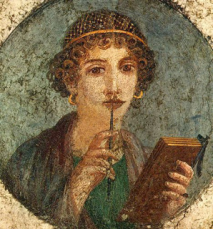 Summary of available approaches
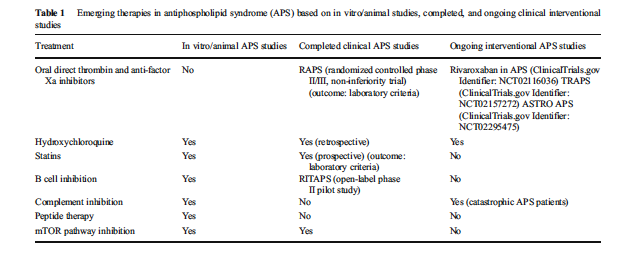 Further tools for TPx
Ubiquinol emiliorates prothrombotic profile in APS

Arterioscler Thromb Vasc Biol. 2017: 37:1923-1932

Global effects of fluvastatin on the prothrombotic status of patients with APS

Ann Rheum Dis. 2011;70:675-82.
β2GPI
PS/PT
Coagulation factors
Monocytes
PLTs
Endothelial cells
VKA
DOACs
ASA* 
Statins?
HCQ?
Thrombosis
aPL
Complement 
Activation and deposition
TMA
Eculizumab
mTOR
 inihibitors?
Akt/mTOR
aPL-related Vasculopathy
Nat Rev Rheumatol. 2017;13:548-560.
Target Therapy in APS
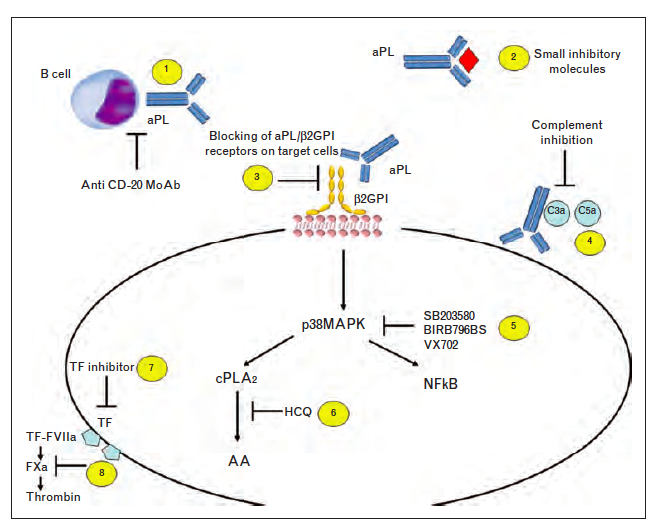 (2) use of small inhibitory peptides modeled on domain V (TIFI) or domain I of
b2GPI; 

(3) blocking of aPL/b2GPI receptors on target cells
Positive aPL tests
Four possibilities
Stay well
Clots and miscarriages
Clots only
Miscarriages only
Positive aPL tests
Four possibilities
Stay well
Clots and miscarriages
Clots only
Miscarriages only